Unit 15Today’s news CONVERSATION
Page 134
Today’s Objectives:
Answer questions about the conversation . 
Practice using real talk phrases.
Answer questions about yourself.
What do you see in the picture?
Where is the man?
What does he have in the elevator with him?
What’s he doing in the elevator?
Why do you think he is sleeping in the elevator?
How do you think he felt when it first happened?
What do you think he did?
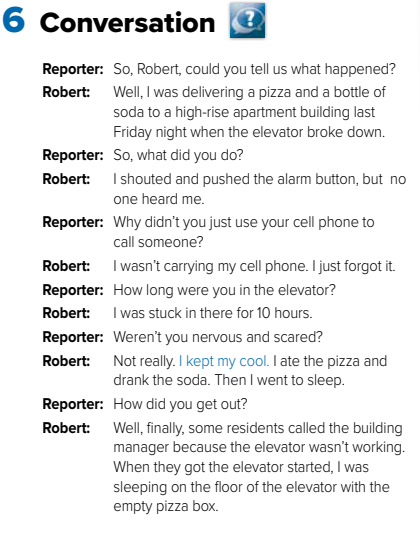 https://www.youtube.com/watch?v=zzH_xo2KF5Q&ab_channel=iEN
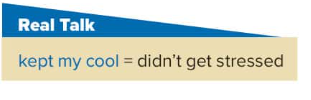 Who said “kept my cool” ?
Why did he say it ?
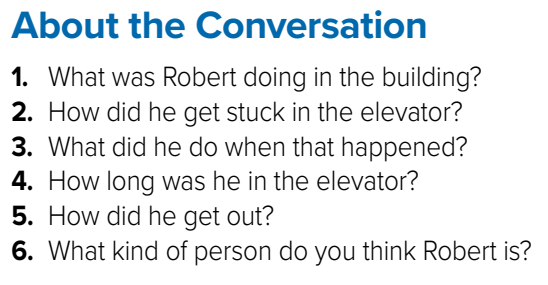 Robert was delivering a pizza.
He got stuck in the elevator because it broke down.
He shouted and pushed the alarm button. Then he ate the pizza, drank the soda, and went to sleep.
He was in the elevator for 10 hours.
He got out when some residents called the building manager because the elevator wasn’t working.
He is a calm person who doesn’t get upset easily
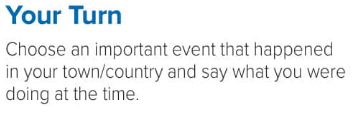 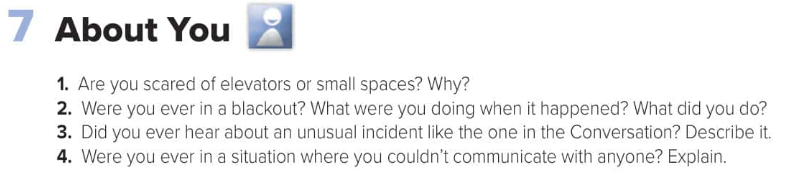 Homework 
Page 251
Have 
a 
nice 
day